So what’s the big deal about scarcity?
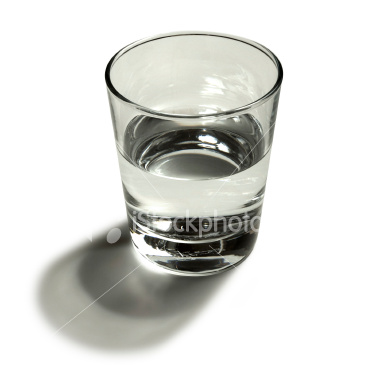 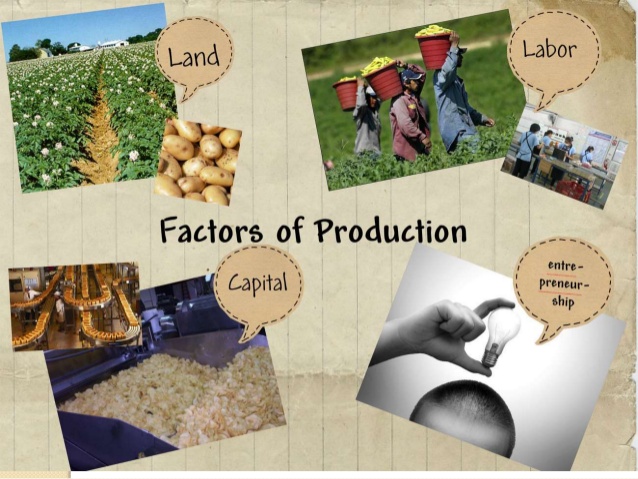 The Production Possibility Frontier
http://members.shaw.ca/elementaleconomics/mac_5_1.htm
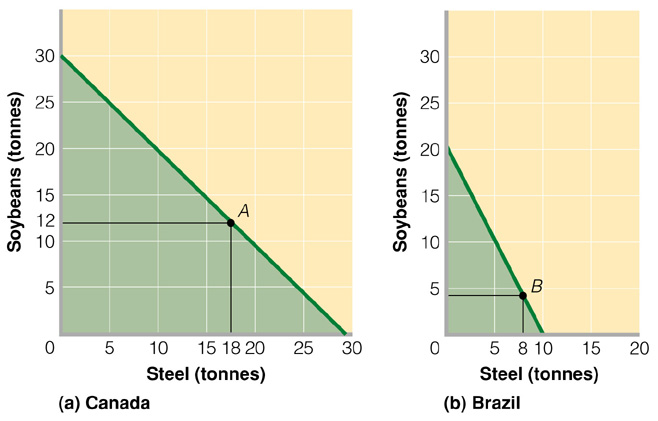 The Great Depression
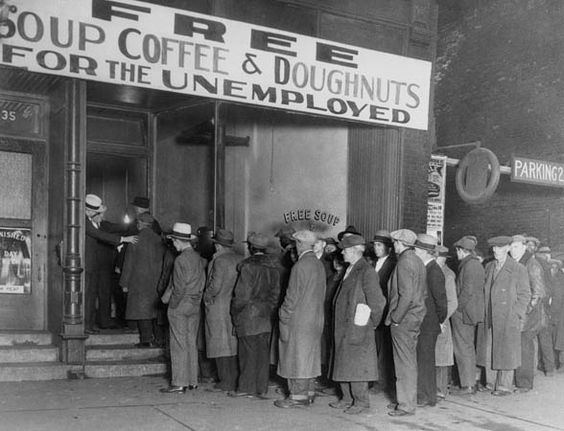 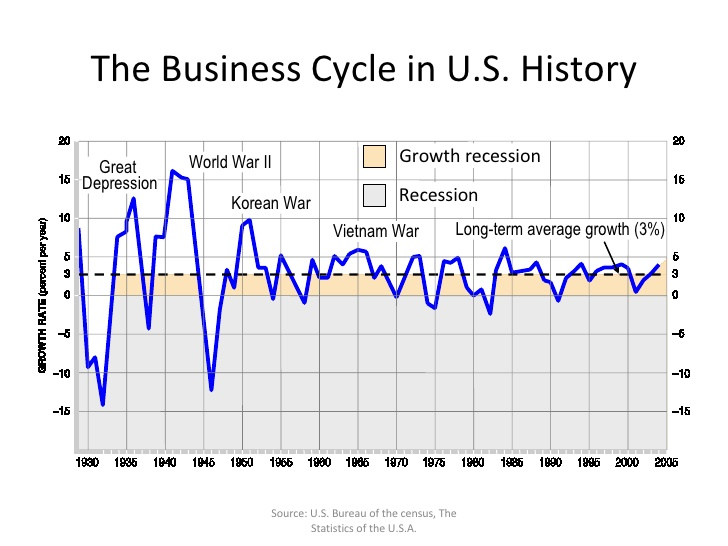 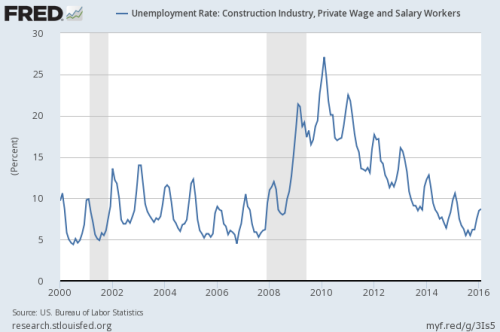 Why is the Production Possibility Curve curved?
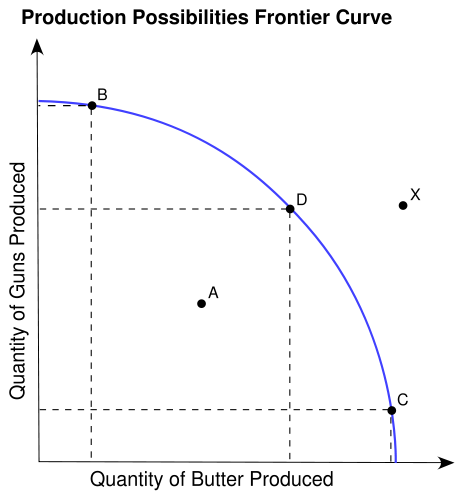 Globalization
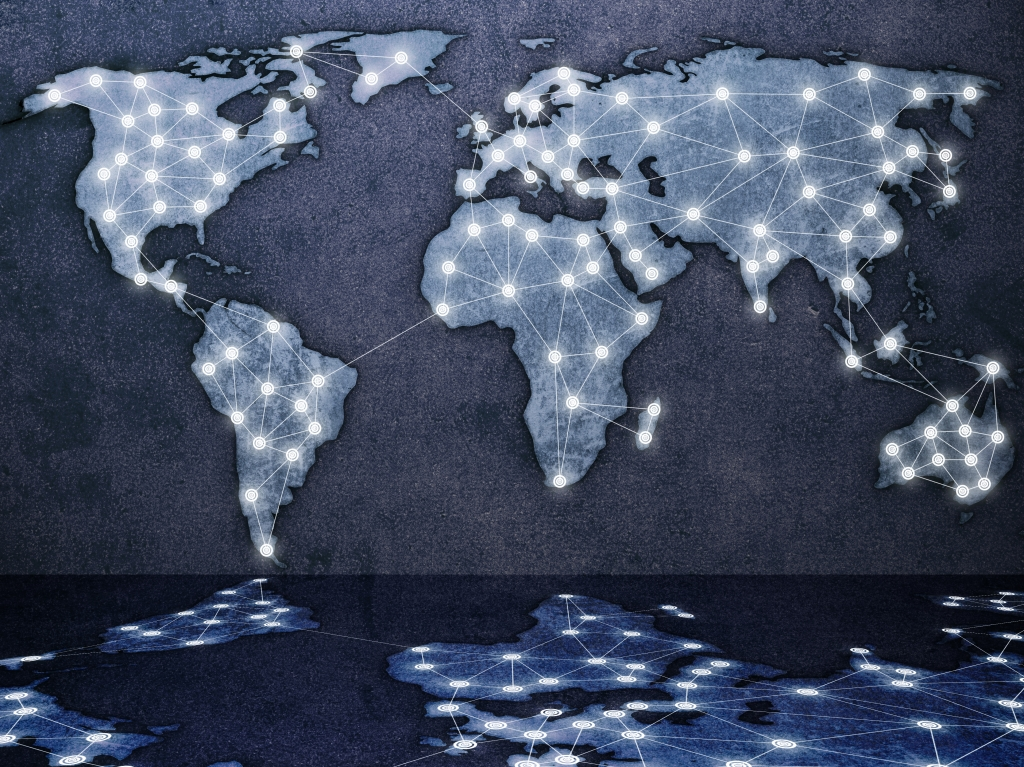 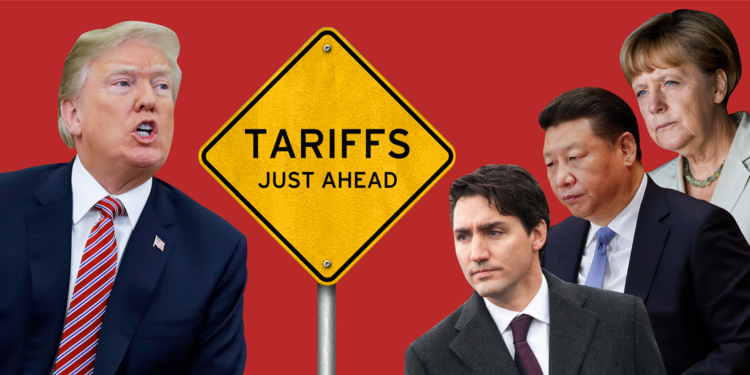 Why Trade? Comparative Advantage
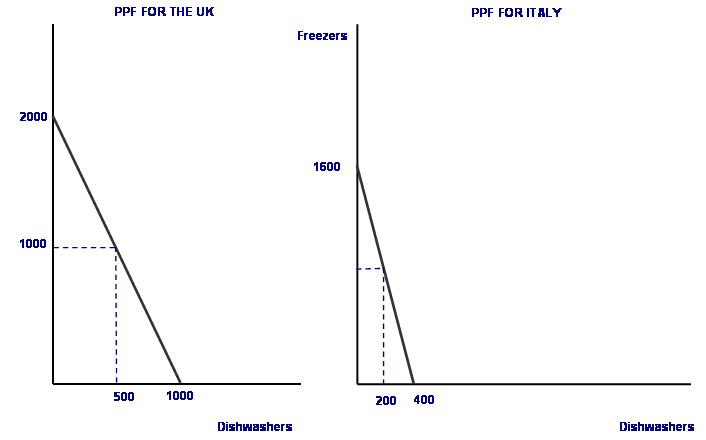